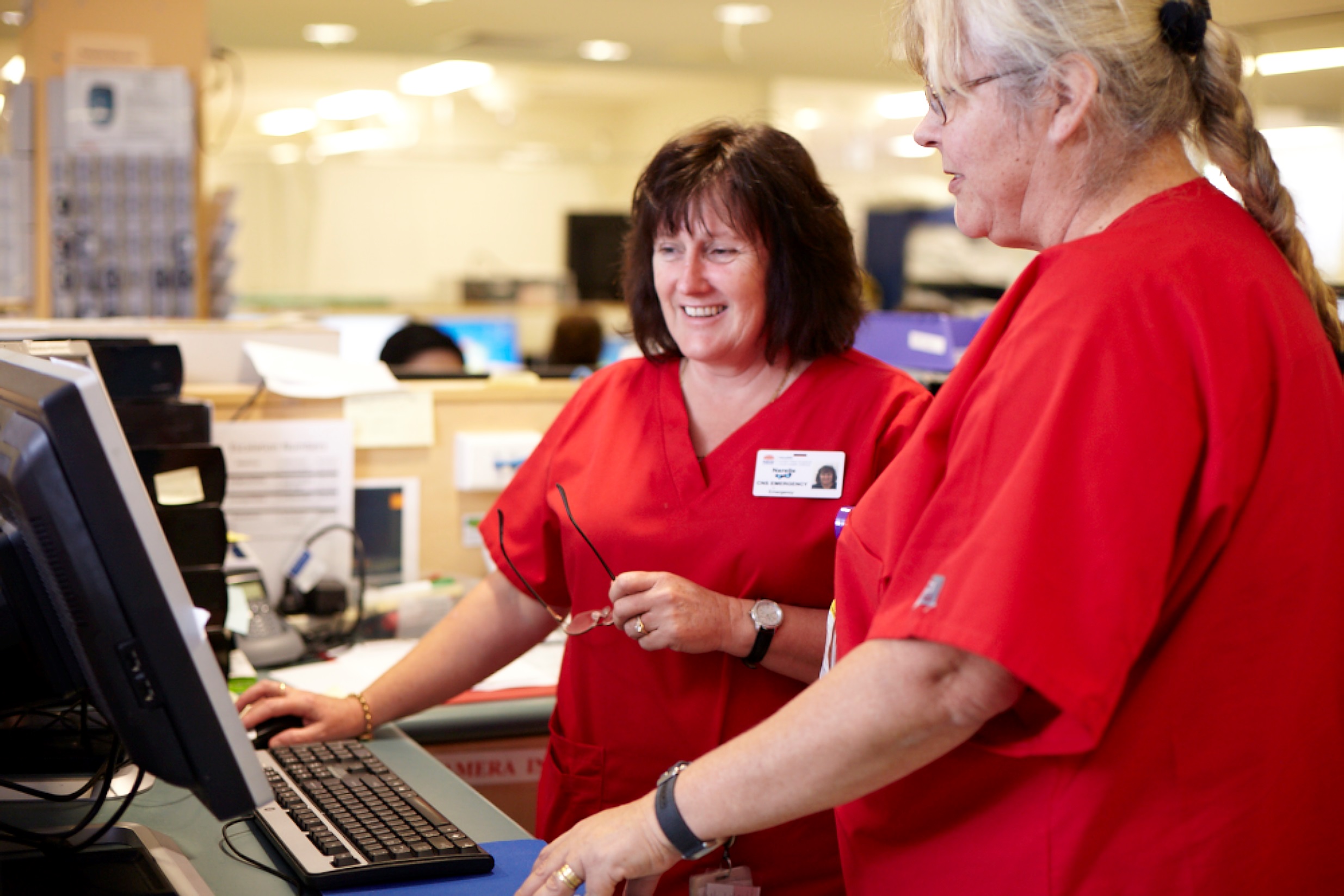 NSW Health
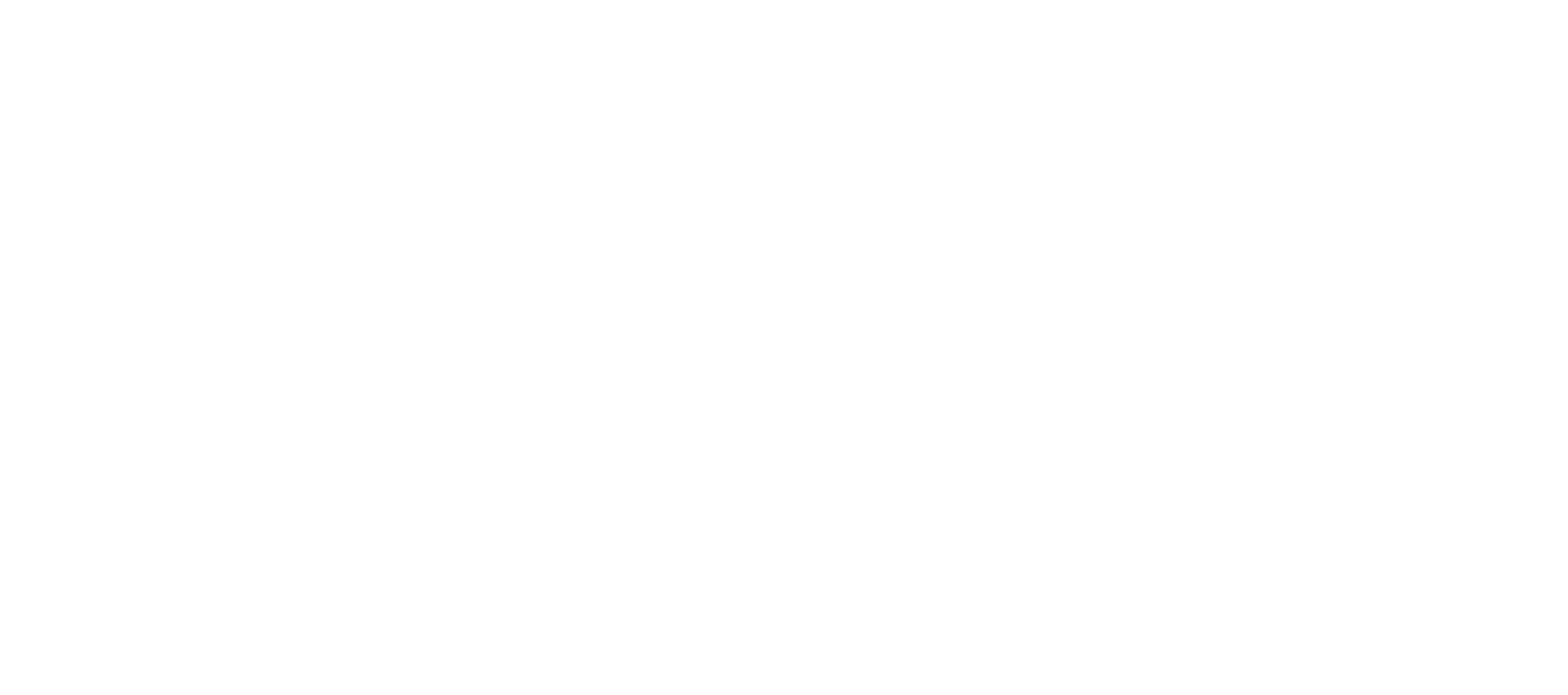 Withdrawal Management 
Nursing and Midwifery Community of Practice 
July 2021
This presentation was developed by Mary Wahhab as part of the Nursing and Midwifery Community of Practice, it supports the implementation of the NSW Health Policy Directive Nursing and Midwifery Management of Drug and Alcohol Use in the Delivery of Health Care PD2020_032.
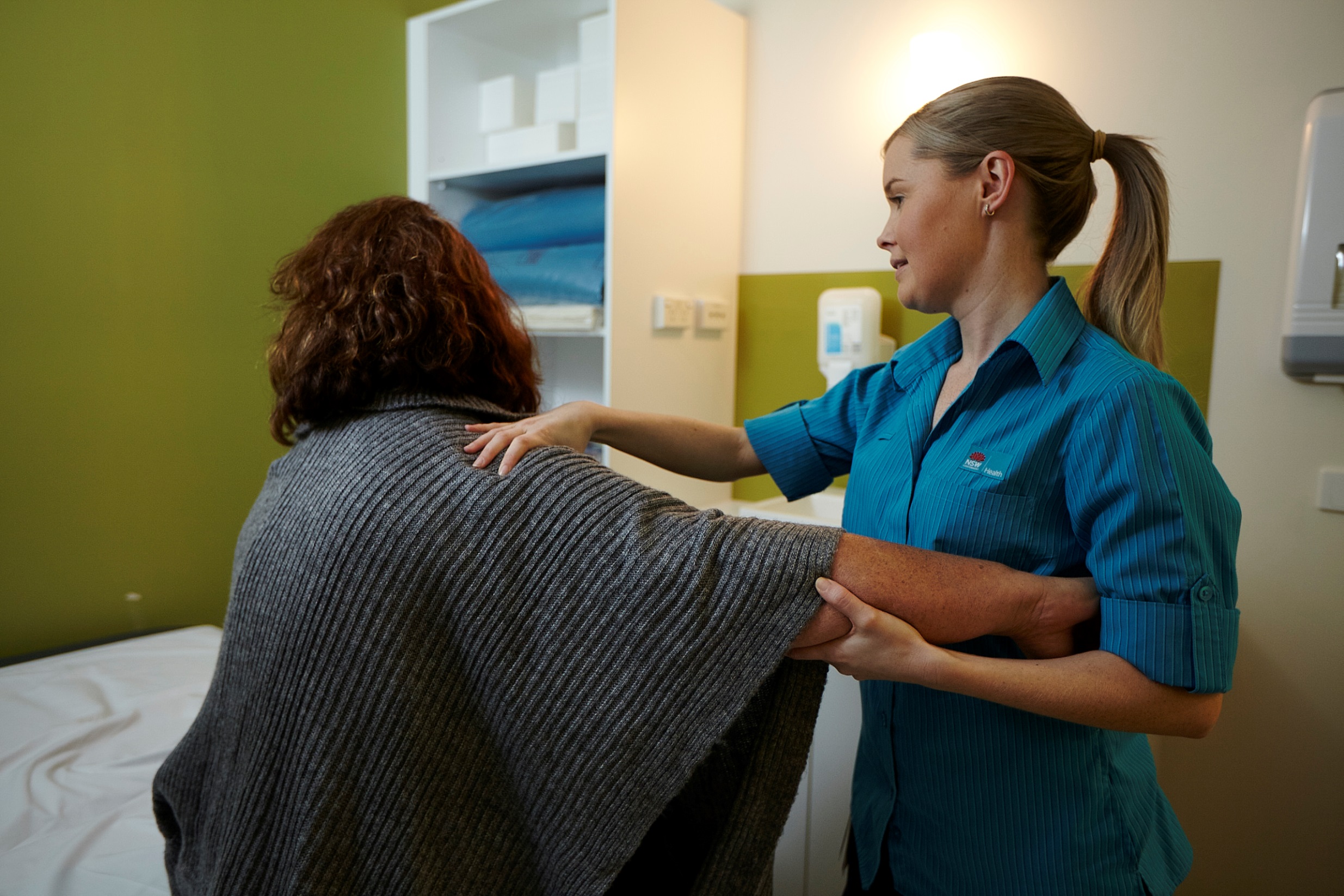 Outline of presentation
Identifying withdrawals

Monitoring withdrawals

Management of withdrawals
Aim of Withdrawal Management
Appropriate care and safe management of withdrawals

Reduce withdrawal discomfort
Identify and treat co-morbidities. 

Opportunity to link person into appropriate treatment post withdrawal
Substance Withdrawals
The timing and severity of withdrawal symptoms differ from person to person depending on:

The person 
Substance(s) used and amount
Duration of use 
Experience of withdrawal
The person’s physical and psychological characteristics 
Acute or chronic illness
Withdrawal or detoxification is the process of cutting back, or cutting out the use of alcohol or drugs
Alcohol Withdrawals
Handbook for Nurses and Midwives: Responding effectively to people who use alcohol and other drugs, 2020
Alcohol Withdrawal Delirium
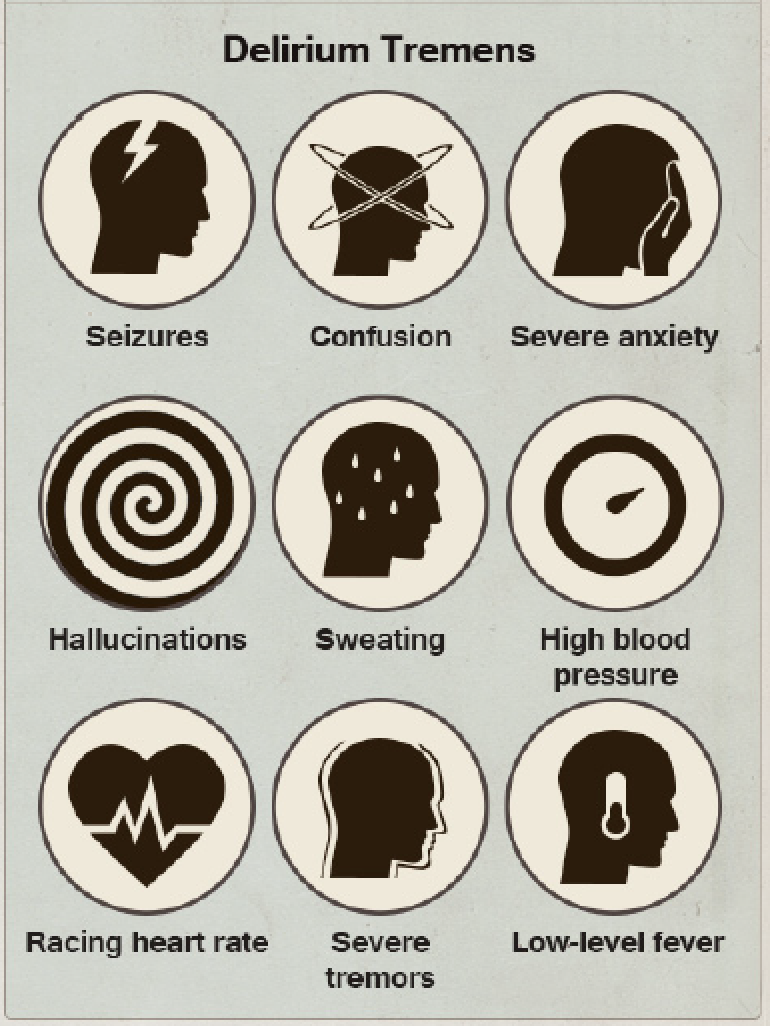 Serious complications
Seizures usually occur early between 7 – 24 hours after last drink
Alcohol withdrawal delirium is a medical emergency occurs between 48 and 72 hours after last drink.
Management
Vitals 
Thiamine  before glucose – to prevent Wernicke’s encephalopathy
Medication management
Escalate any deterioration to MO for review
Infographics by Alta Mira, 2015
Benzodiazepine Withdrawal
Source: Handbook for Nurses and Midwives: Responding effectively to people who use alcohol and other drugs, 2020
Benzodiazepine Withdrawal (continued)
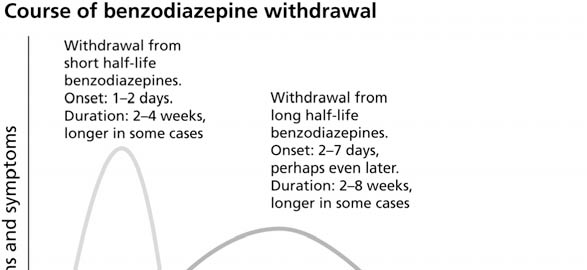 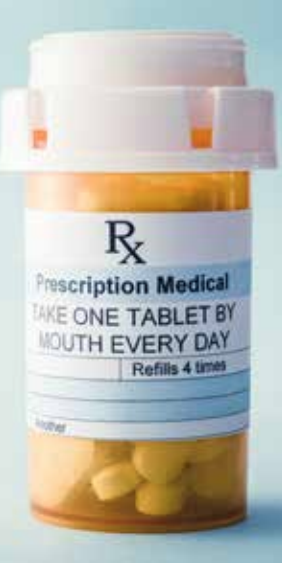 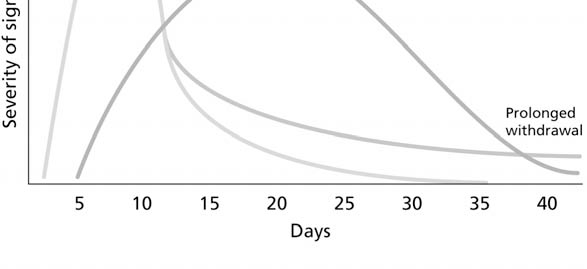 Source: Drug and Alcohol Withdrawal Clinical Practice Guidelines 2007
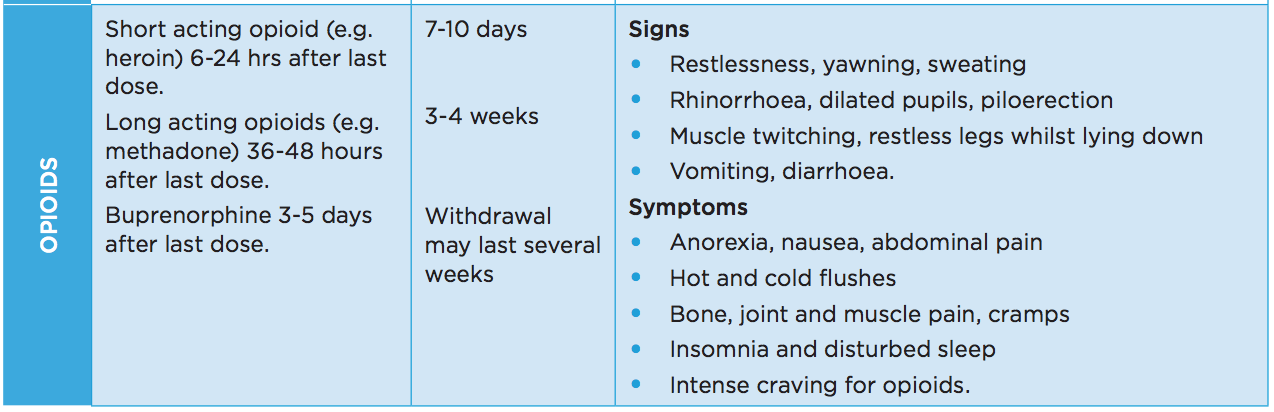 Opioid Withdrawals
Source: Handbook for Nurses and Midwives: Responding effectively to people who use alcohol and other drugs, 2020
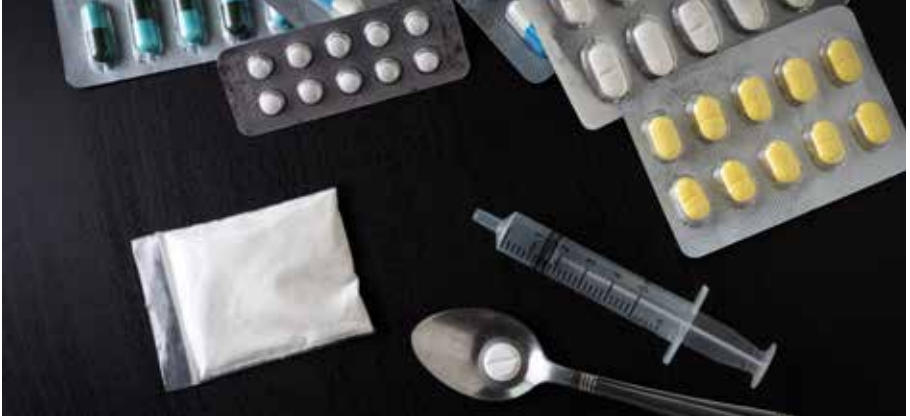 Other Substances
Refer to section 10 Drug Compendium

Pharmacotherapy treatments – patients who are admitted into hospital and are already receiving Treatment for Opioid dependence – Buprenorphine (various formulation), Methadone
Must check prescriber and dosing point re: last dose details to continue treatment in hospital including any takeaway doses given
Must confirm next scheduled dose to facilitate continuation of treatment ie. Long acting injectable such as Buvidal and Sublocade

Don’t forget Nicotine use though cigarettes e-cigarettes (vaping) – can screen for dependence using the Fagestrom or Time To First Cigarette/Vape
Offer NRTs to manage withdrawal in hospital
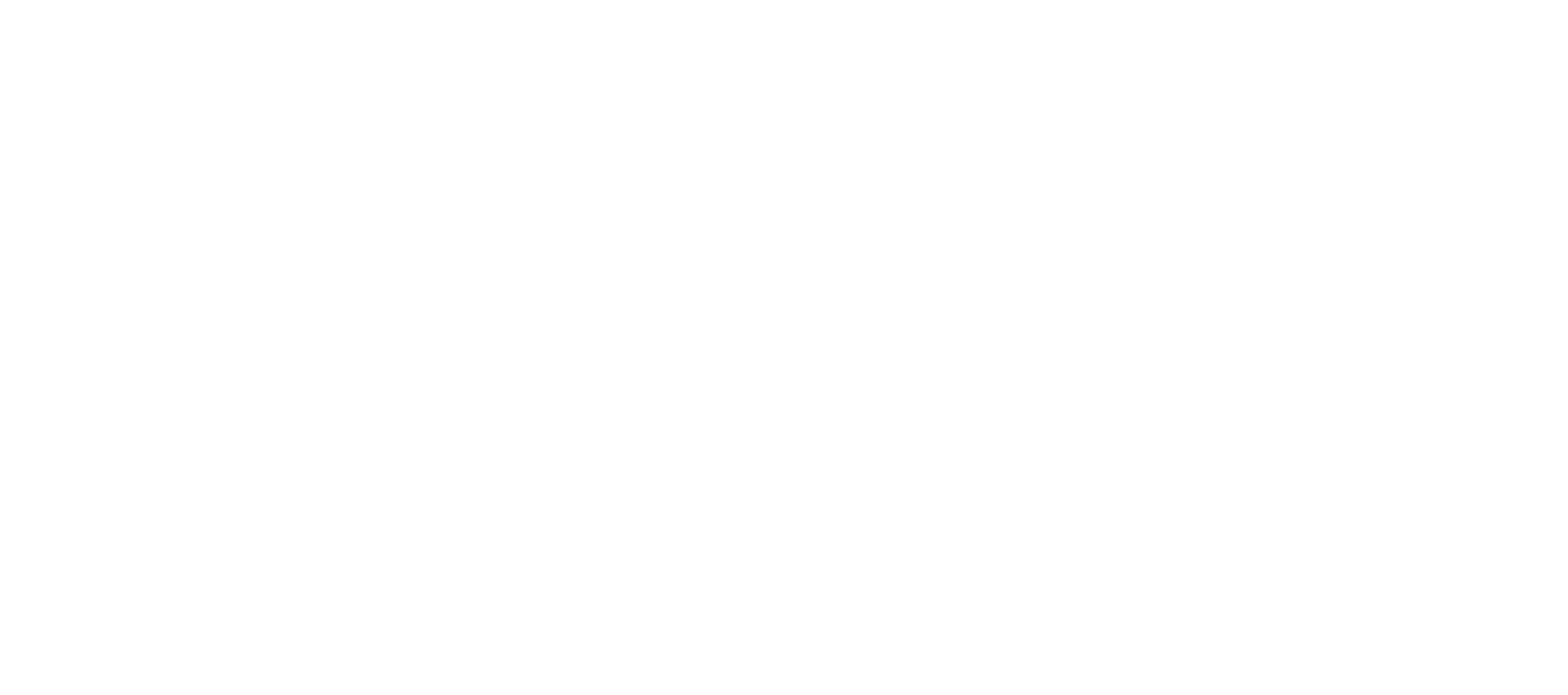 Monitoring withdrawals
Monitoring Withdrawals
Use withdrawal scales – used as a guide to monitor the progression and severity of symptoms. Some of validated withdrawal scales include:

Alcohol Withdrawal Scale (AWS)
Clinical Institute Withdrawal Assessment for Alcohol – revised (CIWA-AR)
Clinical Institute Withdrawal Assessment for Benzodiazepines (CIWA-B)
The Subjective Opiate Withdrawal Scale (SOWS)
Objective Opioid Withdrawal Scale (OOWS)
Clinical Opiate Withdrawal Scale (COWS)
Modified Finnegan’s Scale (used for Neonatal Abstinence Syndrome)
Principles of withdrawal  management
Withdrawals Management
Medication Management
Withdrawals Management
Medication Management
Nursing Care
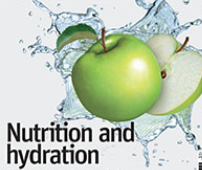 Clear history of recent substance use – last drink/dose/route
Previous withdrawals – what can be expected
Monitoring - use withdrawal scale – check local Policies, Procedures and Guidelines
Ongoing monitoring
AOD Specialist
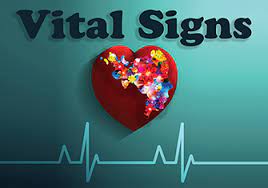 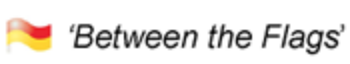 Nursing Care
Supportive care
Information given to patient re: expectation of withdrawals management and transfer of care
Environment – calm, quiet, safe and private. Physical comfort of patient 
Frequent reassurance
Re-orientate as needed
Coping Skills – Relaxation technique, diet, sleep management, methods to reduce cravings
Culturally appropriate
References
NSW Ministry of Health. (2020). Handbook for Nurses and Midwives: Responding effectively to people who use alcohol and other drugs
NSW Ministry of Health. (2020). Drug Compendium: Supplement Reference for AOD Treatment
NSW Ministry of Health. (2020). Nursing and midwifery management of alcohol and drug use in the delivery of health care: procedures
NSW Department of Health. (2007). NSW Drug and Alcohol Withdrawal Clinical Practice Guidelines. 
Gowing, L., Ali, R., Dunlop, A., Farrell, M., & Lintzeris, N. (2014). National guidelines for medication-assisted treatment of opioid dependence. Canberra: Commonwealth of Australia, 38-9.